3rd Grade
College of Computer Science and Information Technology
Department of Computer Science
Data Structures
Lecture 7 lab
Graphs- DFS & BFS codes
Instructor: Ghazwan Abdulnabi Al-Ali
University of Basrah, Iraq
G1
A
D
B
C
DFS Code
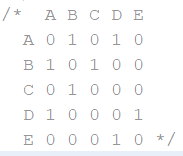 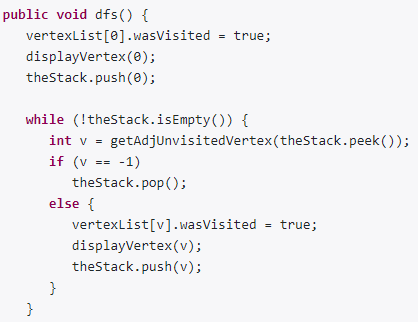 E
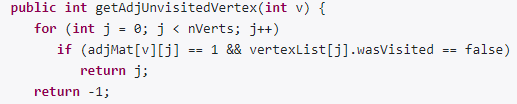 stack
G1
A
D
B
C
DFS Code
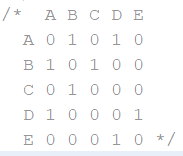 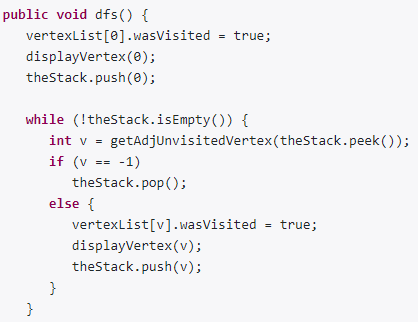 E
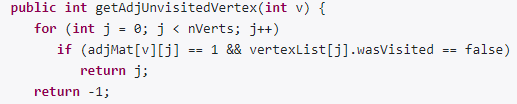 stack
G1
A
D
B
C
DFS Code
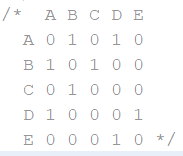 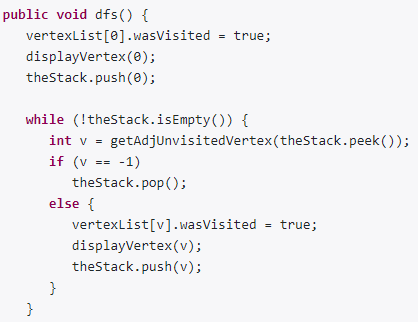 E
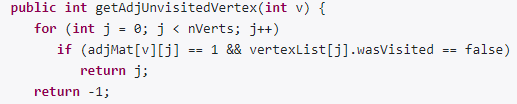 stack
G1
A
D
B
C
DFS Code
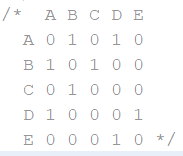 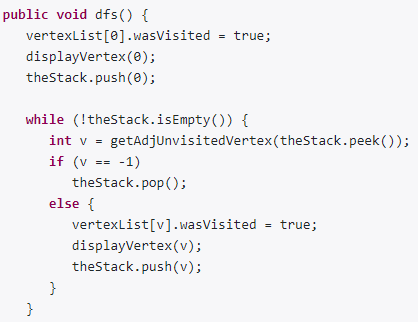 E
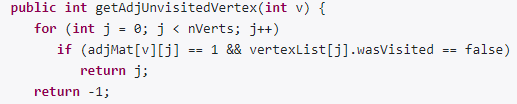 stack
G1
A
D
B
C
DFS Code
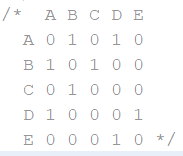 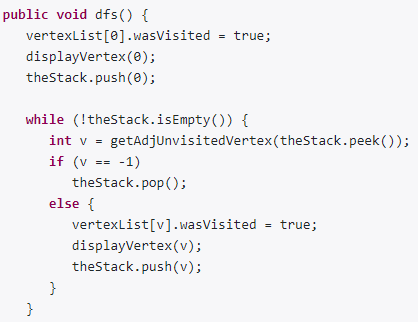 E
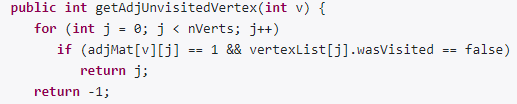 stack
G1
A
D
B
C
DFS Code
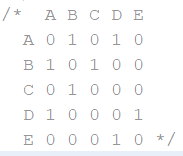 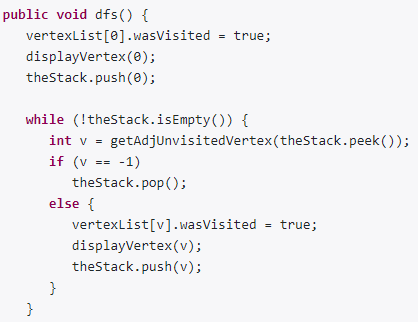 E
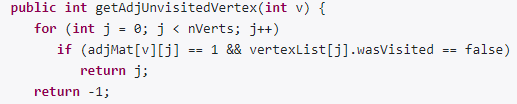 stack
G1
A
D
B
C
DFS Code
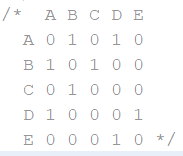 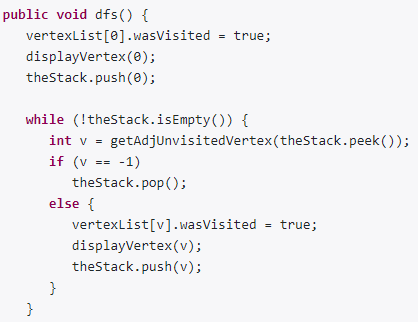 E
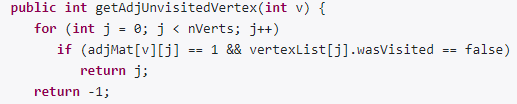 stack
G1
A
D
B
C
DFS Code
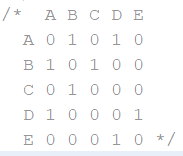 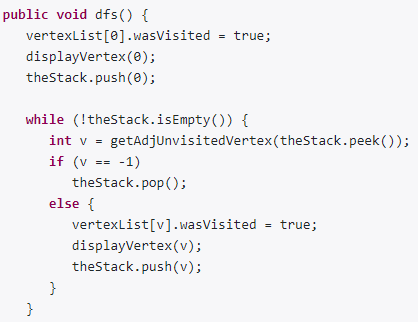 E
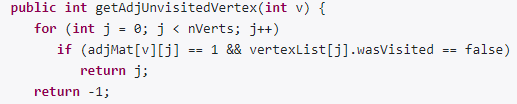 stack
G1
A
D
B
C
DFS Code
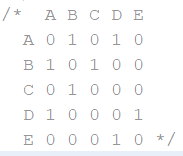 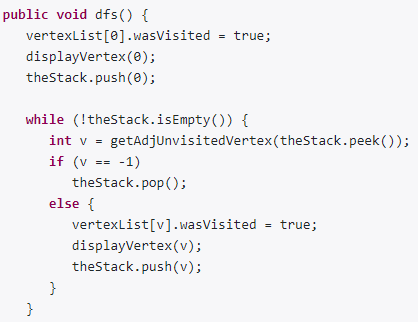 E
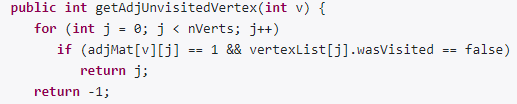 stack
G1
A
D
B
C
DFS Code
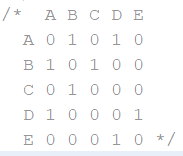 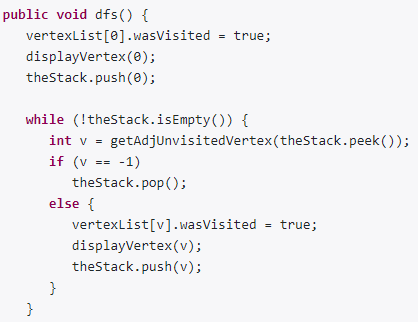 E
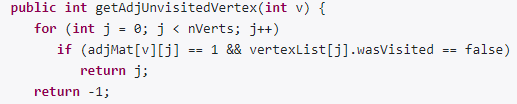 stack
G1
A
D
B
C
DFS Code
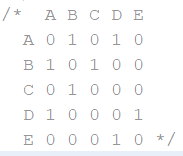 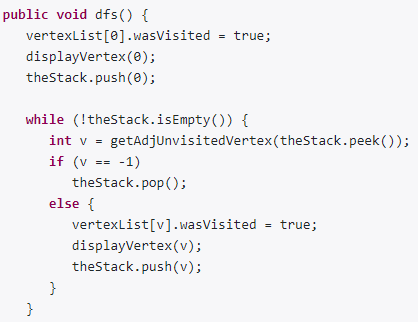 E
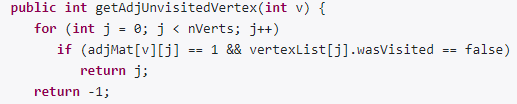 stack
G1
A
D
B
C
DFS Code
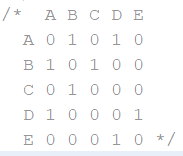 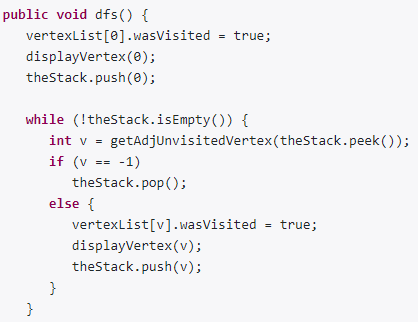 E
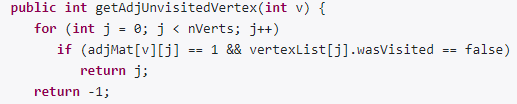 stack
G1
A
D
B
C
DFS Code
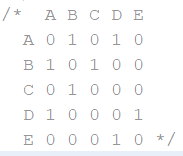 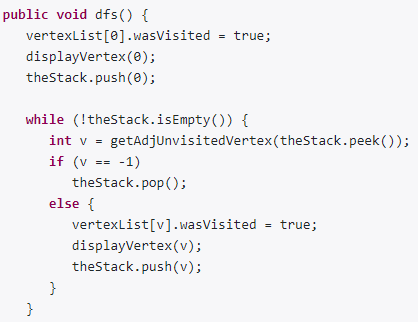 E
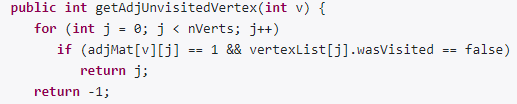 stack
G1
A
D
B
C
DFS Code
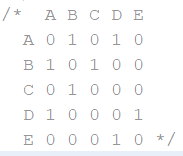 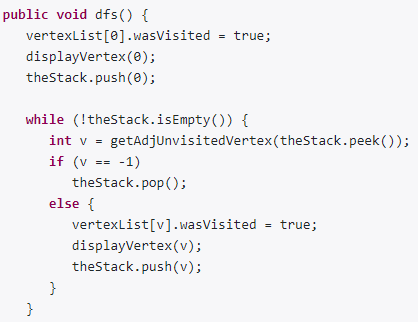 E
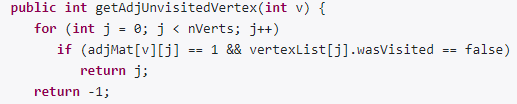 stack
G1
A
D
B
C
DFS Code
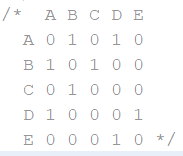 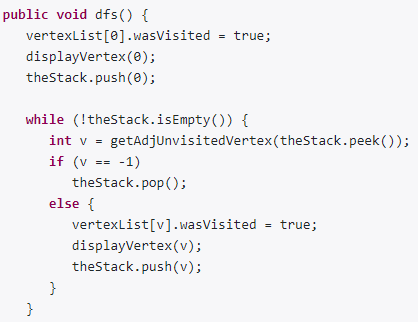 E
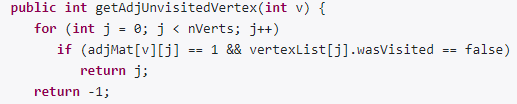 stack
G1
A
D
B
C
DFS Code
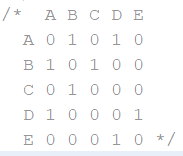 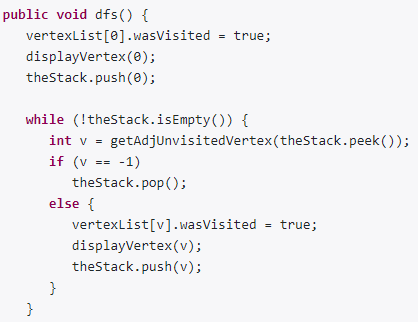 E
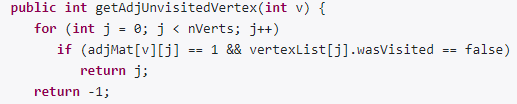 stack
BFS Code
G1
A
D
B
C
BFS Code
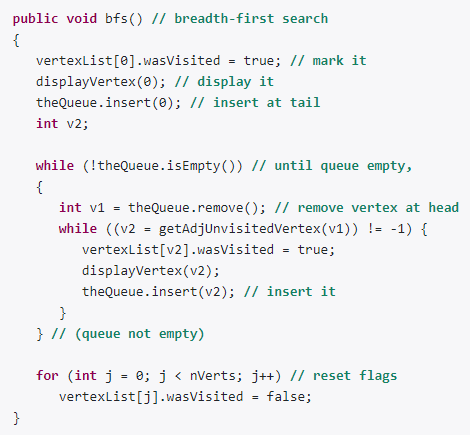 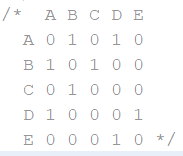 E
queue
G1
A
D
B
C
BFS Code
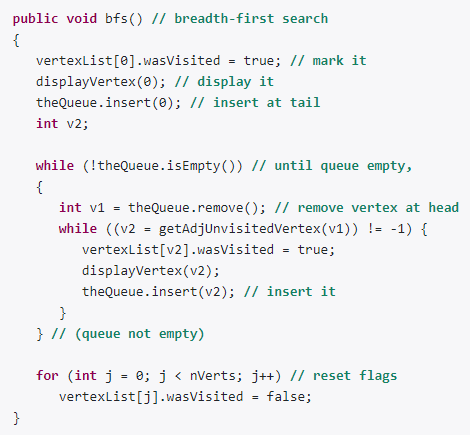 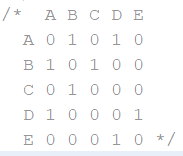 E
queue
G1
A
D
B
C
BFS Code
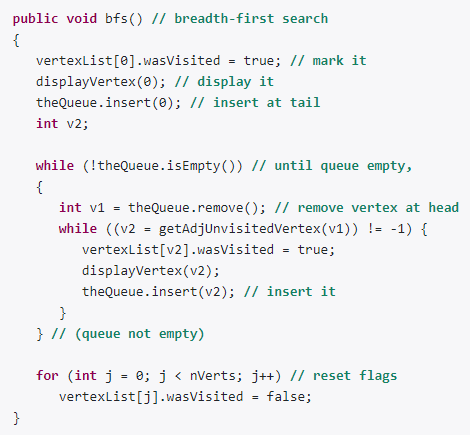 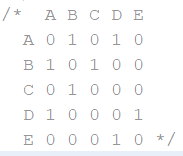 E
queue
G1
A
D
B
C
BFS Code
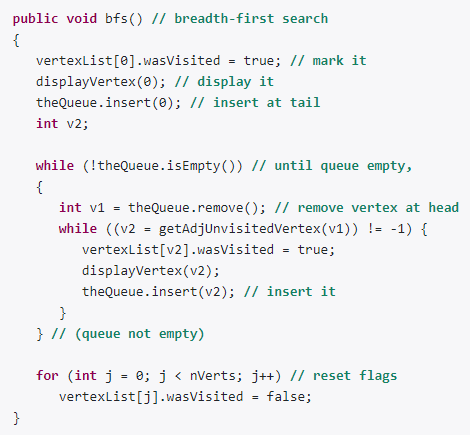 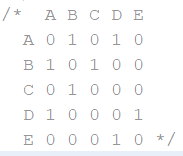 E
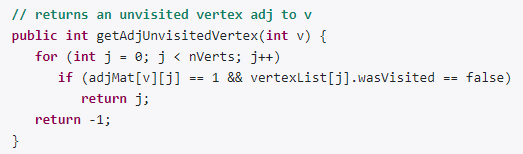 queue
G1
A
D
B
C
BFS Code
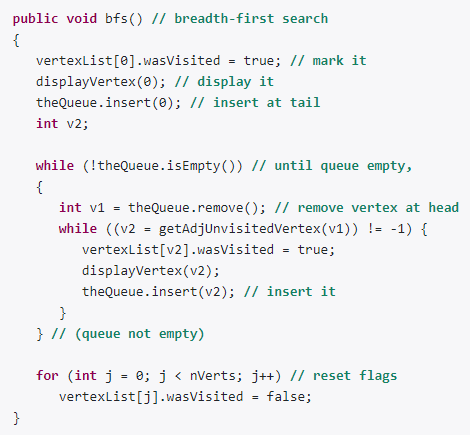 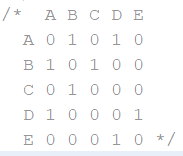 E
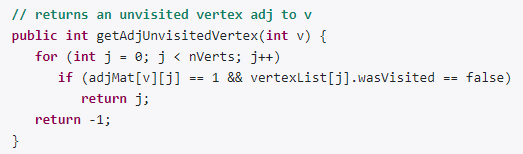 queue
G1
A
D
B
C
BFS Code
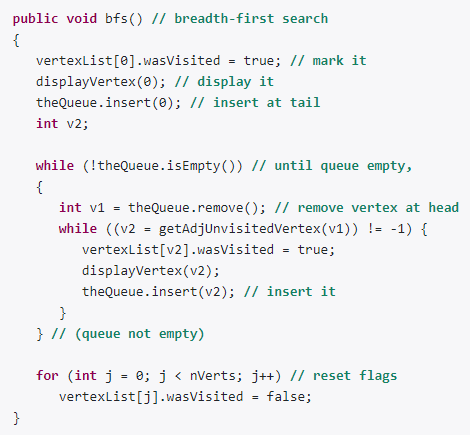 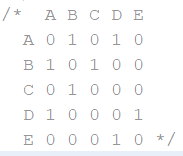 E
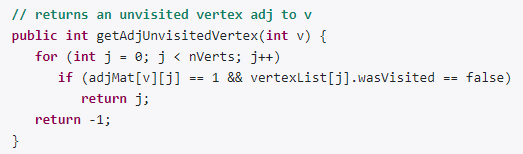 queue
G1
A
D
B
C
BFS Code
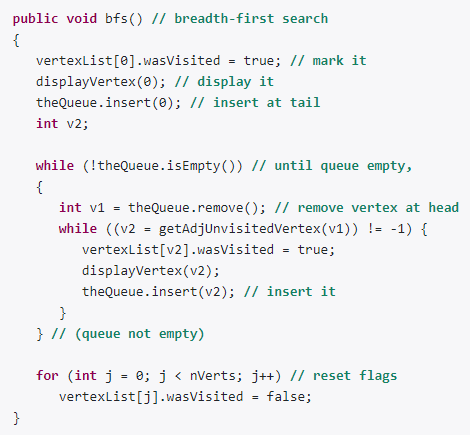 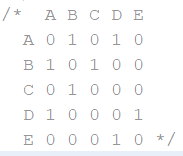 E
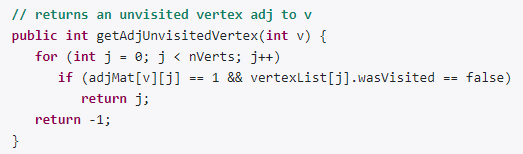 queue
G1
A
D
B
C
BFS Code
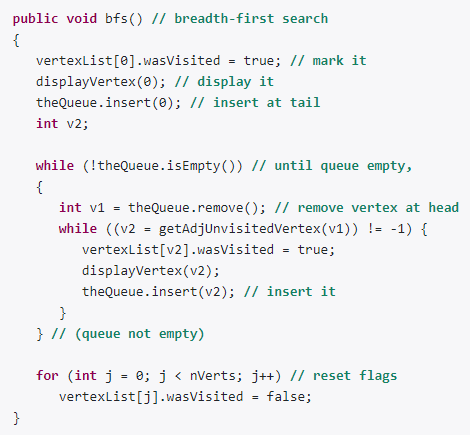 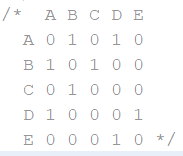 E
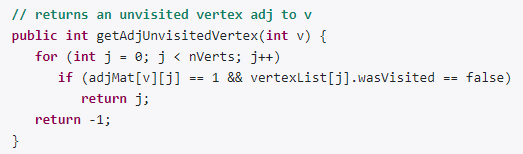 queue
G1
A
D
B
C
BFS Code
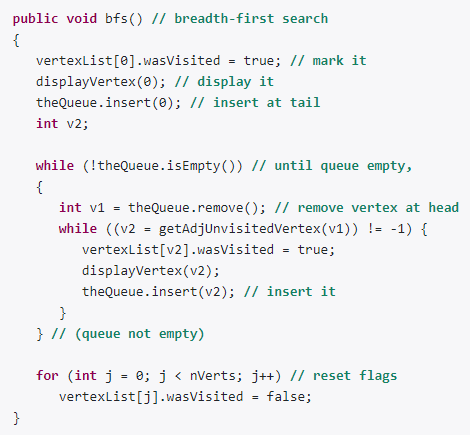 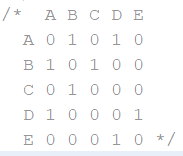 E
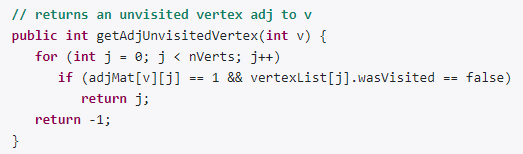 queue
G1
A
D
B
C
BFS Code
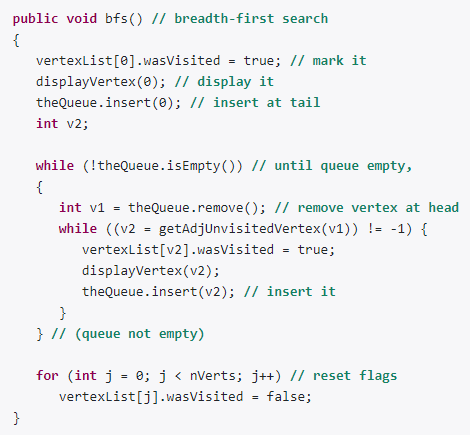 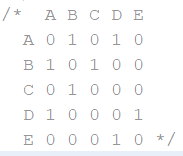 E
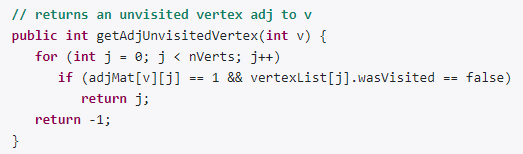 queue
G1
A
D
B
C
BFS Code
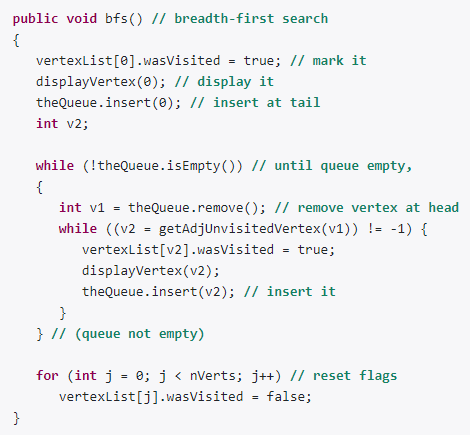 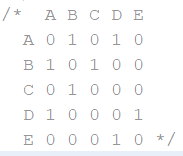 E
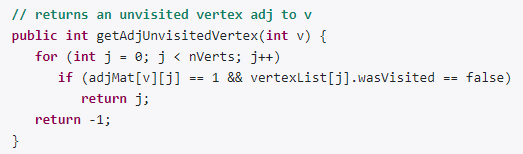 queue
G1
A
D
B
C
BFS Code
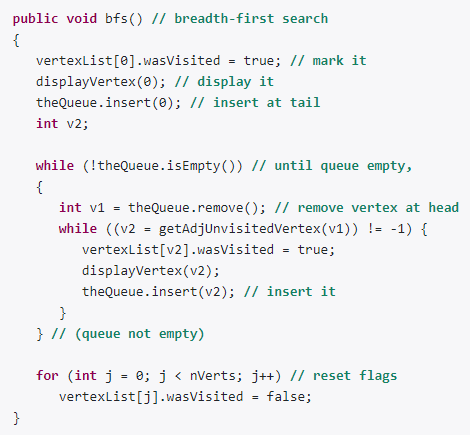 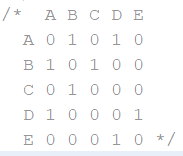 E
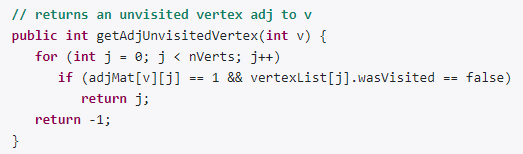 queue
G1
A
D
B
C
BFS Code
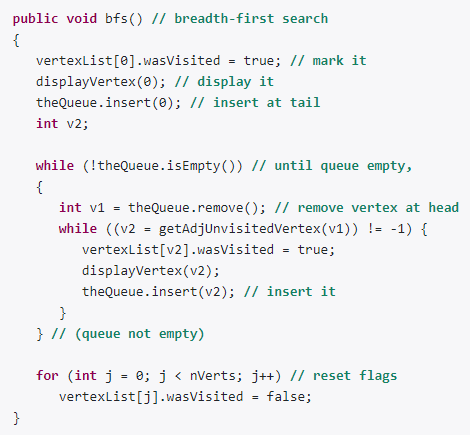 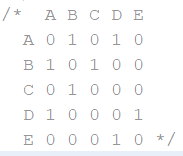 E
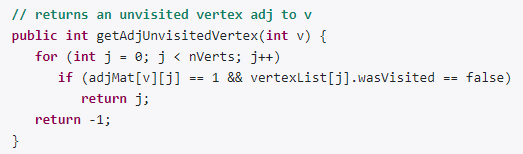 queue
G1
A
D
B
C
BFS Code
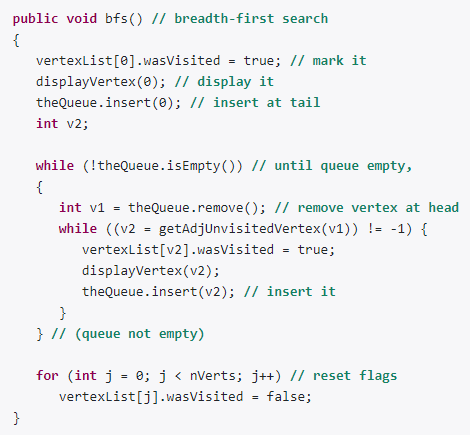 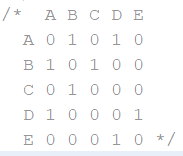 E
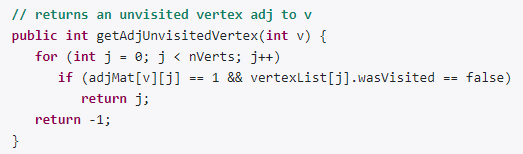 queue
G1
A
D
B
C
BFS Code
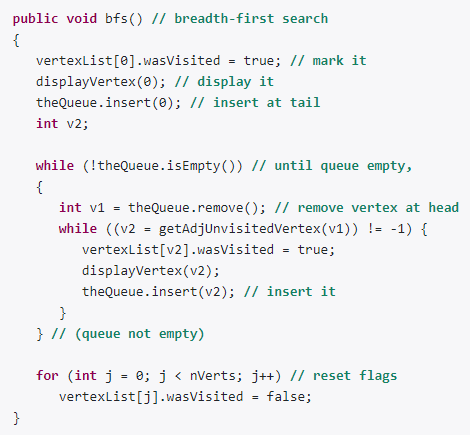 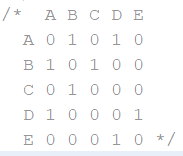 E
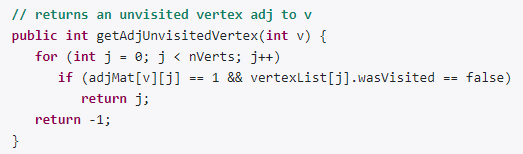 queue
G1
A
D
B
C
BFS Code
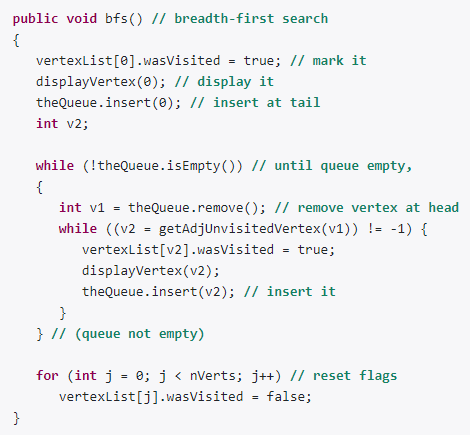 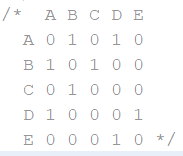 E
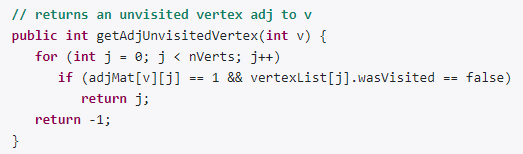 queue
Thank You